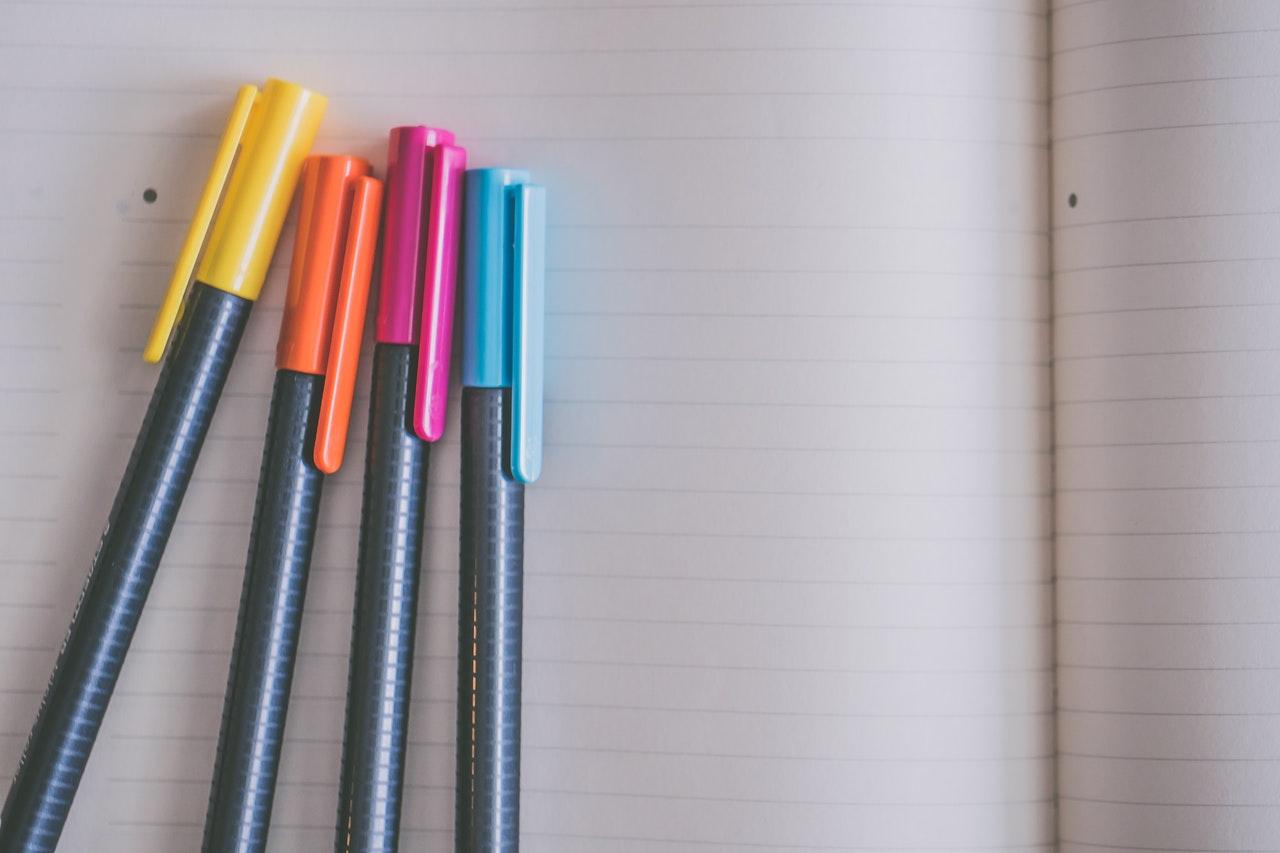 INVOICE
BILL TO
SHIP TO
INVOICE DATE
13/12/2021
Dolly Graham
402 Orville Pines
Leonhaven, 14556
Rhiannon Hirthe
1679 Schimmel Center
New York, 92318
P.O.#
28/05/2021
DUE DATE
15/11/2021
VALENTINA RUECKER
85411 Elvis Prairie Suite
Nestorton, 58508
DESCRIPTION
UNIT PRICE
QTY
AMOUNT
Vel illum dolore eu feugiat nulla
200.00
1
200.00
Odio dignissim qui
45.00
2
90.00
Eum iriure dolor in hendrerit
35.00
3
105.00
Wisi enim minim
125.00
4
500.00
SUBTOTAL:
$895.00
ValentinaRuecker
Sales Tax 5%:
$44.75
$939,75
INVOICE TOTAL:
Name of Bank: example-name
TERMS & CONDITIONS
Account number: 123456789
payment in due within 12 days
Routing: 0987654321